2019
年中工作计划PPT
在这里输入您的公司名称
适用于商务通用新年计划/工作汇报/述职等模板
[Speaker Notes: 点击即可编辑点击即可编辑点击即可编辑]
前
言
回顾这一年的工作，在取得成绩的同时，我们也找到了工作中的不足和问题，主要反映于xx及xxx的风格、定型还有待进一步探索，尤其是网上的公司产品库充分体现我们xxxxx和我们这个平台能为客户提供良好的商机和快捷方便的信息、导航的功能发挥。展望新的一年，我们将继续努力，力争各项工作更上一个新台阶。2015我们所向披靡，2016我们勇往直前！
[Speaker Notes: 点击即可编辑点击即可编辑点击即可编辑]
目 录
标题内容
标题内容
03
WORKREPORT
WORKREPORT
01
04
02
标题内容
标题内容
WORKREPORT
WORKREPORT
[Speaker Notes: 点击即可编辑点击即可编辑点击即可编辑]
第一部分
标题文字内容
01
※ 添加内容
※ 添加内容
※ 添加内容
※ 添加内容
※ 添加内容
※ 添加内容
PART 01
[Speaker Notes: 点击即可编辑点击即可编辑点击即可编辑]
点击添加标题文字内容
点击输入简要文字内容，文字内容需概括精炼，不用多余的文字修饰，言简意赅的说明分项内容……
点击输入简要文字内容，文字内容需概括精炼，不用多余的文字修饰，言简意赅的说明分项内容……
点击输入简要文字内容，文字内容需概括精炼，不用多余的文字修饰，言简意赅的说明分项内容……
点击输入简要文字内容，文字内容需概括精炼，不用多余的文字修饰，言简意赅的说明分项内容……
第四阶段
第二阶段
第一阶段
第三阶段
[Speaker Notes: 点击即可编辑点击即可编辑点击即可编辑]
点击添加标题文字内容
标题04
标题03
标题02
标题01
请在这里输入您的文字；请在这里输入您的文字；请在这里输入您的文字；请在这里输入您的文字。
请在这里输入您的文字；请在这里输入您的文字；请在这里输入您的文字；请在这里输入您的文字。
请在这里输入您的文字；请在这里输入您的文字；请在这里输入您的文字；请在这里输入您的文字。
请在这里输入您的文字；请在这里输入您的文字；请在这里输入您的文字；请在这里输入您的文字。
[Speaker Notes: 点击即可编辑点击即可编辑点击即可编辑]
点击添加标题文字内容
标题
内容
标题
标题
点击输入简要文字内容，文字内容需概括精炼，不用多余的文字修饰。
点击输入简要文字内容，文字内容需概括精炼，不用多余的文字修饰。
标题
标题
点击输入简要文字内容，文字内容需概括精炼，不用多余的文字修饰。
点击输入简要文字内容，文字内容需概括精炼，不用多余的文字修饰。
标题
标题
点击输入简要文字内容，文字内容需概括精炼，不用多余的文字修饰。
点击输入简要文字内容，文字内容需概括精炼，不用多余的文字修饰。
[Speaker Notes: 点击即可编辑点击即可编辑点击即可编辑]
点击添加标题文字内容
点击输入简要文字内容，文字内容需概括精炼，不用多余的文字修饰，言简意赅的说明分项内容……
标题内容
03
01、点击输入简要文字内容，文字内容需概括精炼，不用多余的文字修饰，言简意赅的说明分项内容……
02
标题内容
02、点击输入简要文字内容，文字内容需概括精炼，不用多余的文字修饰，言简意赅的说明分项内容……
标题内容
01
03、点击输入简要文字内容，文字内容需概括精炼，不用多余的文字修饰，言简意赅的说明分项内容……
[Speaker Notes: 点击即可编辑点击即可编辑点击即可编辑]
点击添加标题文字内容
4
1
点击输入标题
点击输入标题
点击输入本栏的具体文字，简明扼要的说明分项内容，此为概念图解，请根据您的具体内容酌情修改。
点击输入本栏的具体文字，简明扼要的说明分项内容，此为概念图解，请根据您的具体内容酌情修改。
标题内容
2
3
点击输入标题
点击输入标题
点击输入本栏的具体文字，简明扼要的说明分项内容，此为概念图解，请根据您的具体内容酌情修改。
点击输入本栏的具体文字，简明扼要的说明分项内容，此为概念图解，请根据您的具体内容酌情修改。
[Speaker Notes: 点击即可编辑点击即可编辑点击即可编辑]
点击添加标题文字内容
标题四
标题四
标题二
标题三
标题一
请您添加文字内容，内容详尽简要清晰足够表达标题，准确无误。添加文字内容，内容详尽简要清晰。请您添加
文字内容，内容详尽简要清晰足够表达标题，准确无误。添加文字内容，内容详尽简要清晰。请您添加文字内容
，内容详尽简要清晰足够表达标题，准确无误。添加文字内容，内容详尽简要清晰。
[Speaker Notes: 点击即可编辑点击即可编辑点击即可编辑]
第二部分
标题文字内容
02
※ 添加内容
※ 添加内容
※ 添加内容
※ 添加内容
※ 添加内容
※ 添加内容
PART 02
[Speaker Notes: 点击即可编辑点击即可编辑点击即可编辑]
点击添加标题文字内容
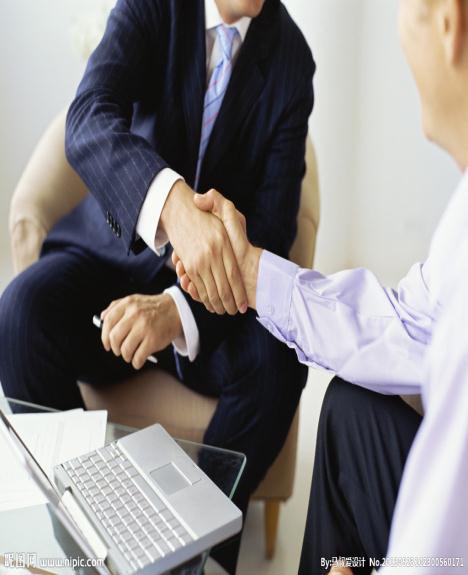 团队是指拥有共同目标，并且具有不同能力的一小群人有意识的协调行为或力的系统，这群人就如同人的五官一样，共同协作维持一个人的生存，缺一不可。
       我们是一支专业的团队。我们的成员拥有多年的信息安全专业技术背景，来自国内知名安全公司的一线骨干。

              我们是一支年轻的团队。我们的平均年龄仅有26岁，充满了朝气和创新精神。

              我们是一支专注的团队。我们坚信，安全的品牌源自客户的信任。只有专注，才能做好安全。
标题内容
标题
标题
标题
[Speaker Notes: 点击即可编辑点击即可编辑点击即可编辑]
点击添加标题文字内容
标题内容
标题内容
标题内容
1
2
3
点击输入简要文字内容，文字内容需概括精炼，不用多余的文字修饰。点击输入简要文字内容，文字内容需概括精炼，不用多余的文字修饰。
       点击输入简要文字内容，文字内容需概括精炼，不用多余的文字修饰。
点击输入简要文字内容，文字内容需概括精炼，不用多余的文字修饰。点击输入简要文字内容，文字内容需概括精炼，不用多余的文字修饰。
       点击输入简要文字内容，文字内容需概括精炼，不用多余的文字修饰。
点击输入简要文字内容，文字内容需概括精炼，不用多余的文字修饰。点击输入简要文字内容，文字内容需概括精炼，不用多余的文字修饰。
       点击输入简要文字内容，文字内容需概括精炼，不用多余的文字修饰。
[Speaker Notes: 点击即可编辑点击即可编辑点击即可编辑]
点击添加标题文字内容
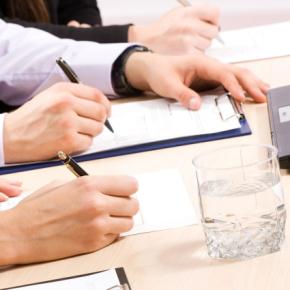 项目名称 03
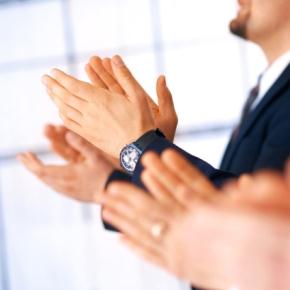 项目名称 05
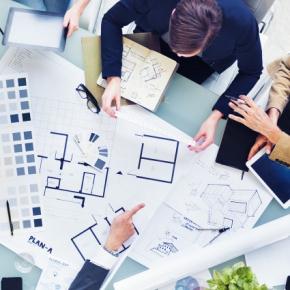 项目名称 01
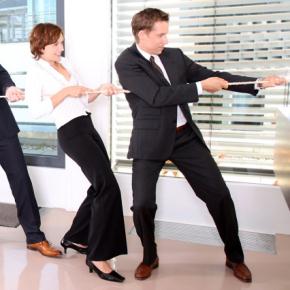 项目名称 02
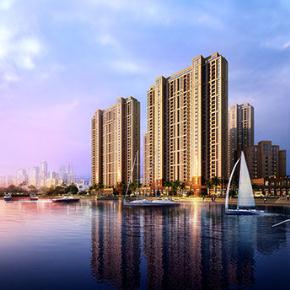 项目名称 04
[Speaker Notes: 点击即可编辑点击即可编辑点击即可编辑]
点击添加标题文字内容
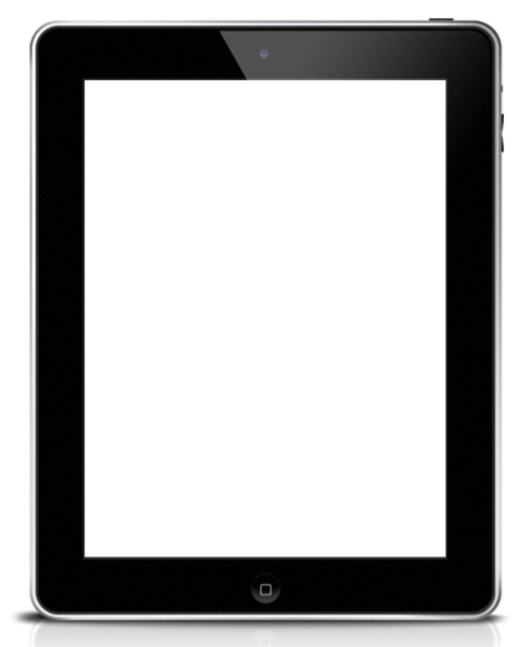 点击输入标题文本小标签
点击输入标题文本及描述说明
点击输入标题文本小标签
点击输入标题文本
添加标题
添加标题
在此录入本图表的综合描述说明，在此录入本图表的综合描述说明。
在此录入本图表的综合描述说明，在此录入本图表的综合描述说明。
[Speaker Notes: 点击即可编辑点击即可编辑点击即可编辑]
点击添加标题文字内容
在此添加标题
此处添加详细文本描述，建议与标题相关并符合
在此添加标题
在此添加标题
此处添加详细文本描述，建议与标题相关并符合
此处添加详细文本描述，建议与标题相关并符合
[Speaker Notes: 点击即可编辑点击即可编辑点击即可编辑]
点击添加标题文字内容
45%
68%
79%
92%
您的内容打在这里，或者通过复制您的文本后，在此框中选择粘贴
您的内容打在这里，或者通过复制您的文本后，在此框中选择粘贴
您的内容打在这里，或者通过复制您的文本后，在此框中选择粘贴
您的内容打在这里，或者通过复制您的文本后，在此框中选择粘贴
添加标题
添加标题
添加标题
添加标题
[Speaker Notes: 点击即可编辑点击即可编辑点击即可编辑]
第三部分
标题文字内容
03
※ 添加内容
※ 添加内容
※ 添加内容
※ 添加内容
※ 添加内容
※ 添加内容
PART 03
[Speaker Notes: 点击即可编辑点击即可编辑点击即可编辑]
点击添加标题文字内容
添加标题
添加标题
添加标题
添加标题
添加标题
添加标题
添加标题
您的内容打在这里，或者通过您的内容打在这里
您的内容打在这里，或者通过您的内容打在这里
您的内容打在这里，或者通过您的内容打在这里
您的内容打在这里，或者通过您的内容打在这里
您的内容打在这里，或者通过您的内容打在这里
您的内容打在这里，或者通过您的内容打在这里
您的内容打在这里，或者通过您的内容打在这里
8月
11月
12月
6月
7月
9月
10月
[Speaker Notes: 点击即可编辑点击即可编辑点击即可编辑]
点击添加标题文字内容
点击输入简要文字内容，文字内容需概括精炼，不用多余的文字修饰，言简意赅的说明分项内容……
1
点击输入简要文字内容，文字内容需概括精炼，不用多余的文字修饰，言简意赅的说明分项内容……
2
点击输入简要文字内容，文字内容需概括精炼，不用多余的文字修饰，言简意赅的说明分项内容……
3
标题内容
点击输入简要文字内容，文字内容需概括精炼，不用多余的文字修饰，言简意赅的说明分项内容……
4
点击输入简要文字内容，文字内容需概括精炼，不用多余的文字修饰，言简意赅的说明分项内容……
5
点击输入简要文字内容，文字内容需概括精炼，不用多余的文字修饰，言简意赅的说明分项内容……
6
[Speaker Notes: 点击即可编辑点击即可编辑点击即可编辑]
点击添加标题文字内容
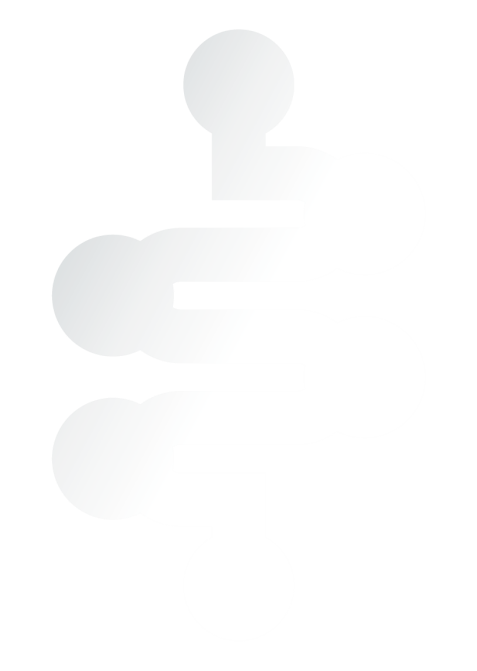 在此录入上述图表的综合描述说明，在此录入上述图表的综合描述说明，在此录入上述图表的综合描述说明。
阶段一
阶段二
在此录入上述图表的综合描述说明，在此录入上述图表的综合描述说明，在此录入上述图表的综合描述说明。
阶段三
在此录入上述图表的综合描述说明，在此录入上述图表的综合描述说明，在此录入上述图表的综合描述说明。
阶段四
在此录入上述图表的综合描述说明，在此录入上述图表的综合描述说明，在此录入上述图表的综合描述说明。
阶段五
在此录入上述图表的综合描述说明，在此录入上述图表的综合描述说明，在此录入上述图表的综合描述说明。
在此录入上述图表的综合描述说明，在此录入上述图表的综合描述说明，在此录入上述图表的综合描述说明。
阶段六
[Speaker Notes: 点击即可编辑点击即可编辑点击即可编辑]
点击添加标题文字内容
标题内容
标题内容
标题内容
标题内容
标题内容
5
4
3
2
1
[Speaker Notes: 点击即可编辑点击即可编辑点击即可编辑]
点击添加标题文字内容
75%
在此添加标题
Add the title here
此处添加详细文本描述，建议与标题相关并符合整体语言风格，语言描述尽量此处添加详细文本描述，建议与标题相关并符合整体语言风格，语言描述尽量此处添加详细文本描述，建议与标题相关并符合整体语言风格，
Add the title here
[Speaker Notes: 点击即可编辑点击即可编辑点击即可编辑]
点击添加标题文字内容
标题
内容
标题
内容
点击添加描述总结
点击添加描述总结
标题
内容
标题
内容
添加主要标题内容
在此录入上述图表的综合描述说明，在此录入上述图表的综合描述说明，在此录入上述图表的综合描述说明，在此录入上述图表的综合描述说明，在此录入上述图表的综合描述说明。
点击添加描述总结
点击添加描述总结
[Speaker Notes: 点击即可编辑点击即可编辑点击即可编辑]
点击添加标题文字内容
此处添加详细文本描述，建议与标题相关并此处添加详细文本描述，建议与标题相关并
此处添加详细文本描述，建议与标题相关并此处添加详细文本描述，建议与标题相关并
[Speaker Notes: 点击即可编辑点击即可编辑点击即可编辑]
第四部分
标题文字内容
04
※ 添加内容
※ 添加内容
※ 添加内容
※ 添加内容
※ 添加内容
※ 添加内容
PART 04
[Speaker Notes: 点击即可编辑点击即可编辑点击即可编辑]
点击添加标题文字内容
2013年5月
标题内容文字
2015年2月
标题内容文字
2013年8月
标题内容文字
2014年4月
标题内容文字
2014年12月
标题内容文字
2014年5月
标题内容文字
[Speaker Notes: 点击即可编辑点击即可编辑点击即可编辑]
点击添加标题文字内容
01、点击输入简要文字内容，文字
标题
内容
点击输入简要文字内容，文字内容需概括精炼，不用多余的文字修饰，言简意赅的说明
02、点击输入简要文字内容，文字
标题
内容
点击输入简要文字内容，文字内容需概括精炼，不用多余的文字修饰，言简意赅的说明
标题内容
标题内容
标题内容
03、点击输入简要文字内容，文字
标题
内容
点击输入简要文字内容，文字内容需概括精炼，不用多余的文字修饰，言简意赅的说明
[Speaker Notes: 点击即可编辑点击即可编辑点击即可编辑]
点击添加标题文字内容
标题内容
20%
01、点击输入简要文字内容，文字内容需概括精炼，不用多余的文字修饰，言简意赅的说明分项内容……
标题内容
标题内容
15%
10%
02、点击输入简要文字内容，文字内容需概括精炼，不用多余的文字修饰，言简意赅的说明分项内容……
利益
最大化
点击输入标题文本
03、点击输入简要文字内容，文字内容需概括精炼，不用多余的文字修饰，言简意赅的说明分项内容……
标题内容
35%
20%
标题内容
[Speaker Notes: 点击即可编辑点击即可编辑点击即可编辑]
点击添加标题文字内容
添加文字标题
添加文字内容，内容详尽简要清晰。
添加文字内容，内容详尽简要清晰。
25%
25%
25%
15%
[Speaker Notes: 点击即可编辑点击即可编辑点击即可编辑]
点击添加标题文字内容
添加文字标题
添加文字标题
添加文字标题
添加文字标题
添加文字标题
添加文字标题
添加文字标题
添加文字标题
[Speaker Notes: 点击即可编辑点击即可编辑点击即可编辑]
点击添加标题文字内容
标题
此处添加详细文本描述，建议与标题相关并符合整体语言风格，语言描述尽量此处添加详细文本描述，建议与标题相关并符合整体语言风格，语言描述尽量此处添加详细文本描述，建议与标题相关并符合整体语言风格，
在此添加标题
PERCEPTUAL
此处添加详细文本描述，建议与标题相关并符合整体语言风格，
在此添加标题
在此添加标题
此处添加详细文本描述，建议与标题相关并符合整体语言风格，
此处添加详细文本描述，建议与标题相关并符合整体语言风格，
在此添加标题
此处添加详细文本描述，建议与标题相关并符合整体语言风格，
[Speaker Notes: 点击即可编辑点击即可编辑点击即可编辑]
点击添加标题文字内容
标题内容
1
点击输入简要文字内容，文字内容需概括精炼，不用多余的文字修饰，言简意赅的说明该项内容。
标题内容
点击输入简要文字内容，文字内容需概括精炼，不用多余的文字修饰，言简意赅的说明该项内容。
2
标题内容
3
点击输入简要文字内容，文字内容需概括精炼，不用多余的文字修饰，言简意赅的说明该项内容。
标题内容
4
点击输入简要文字内容，文字内容需概括精炼，不用多余的文字修饰，言简意赅的说明该项内容。
[Speaker Notes: 点击即可编辑点击即可编辑点击即可编辑]
2019
谢谢大家的观看
在这里输入您的公司名称
适用于商务通用新年计划/工作汇报/述职等模板
[Speaker Notes: 点击即可编辑点击即可编辑点击即可编辑]